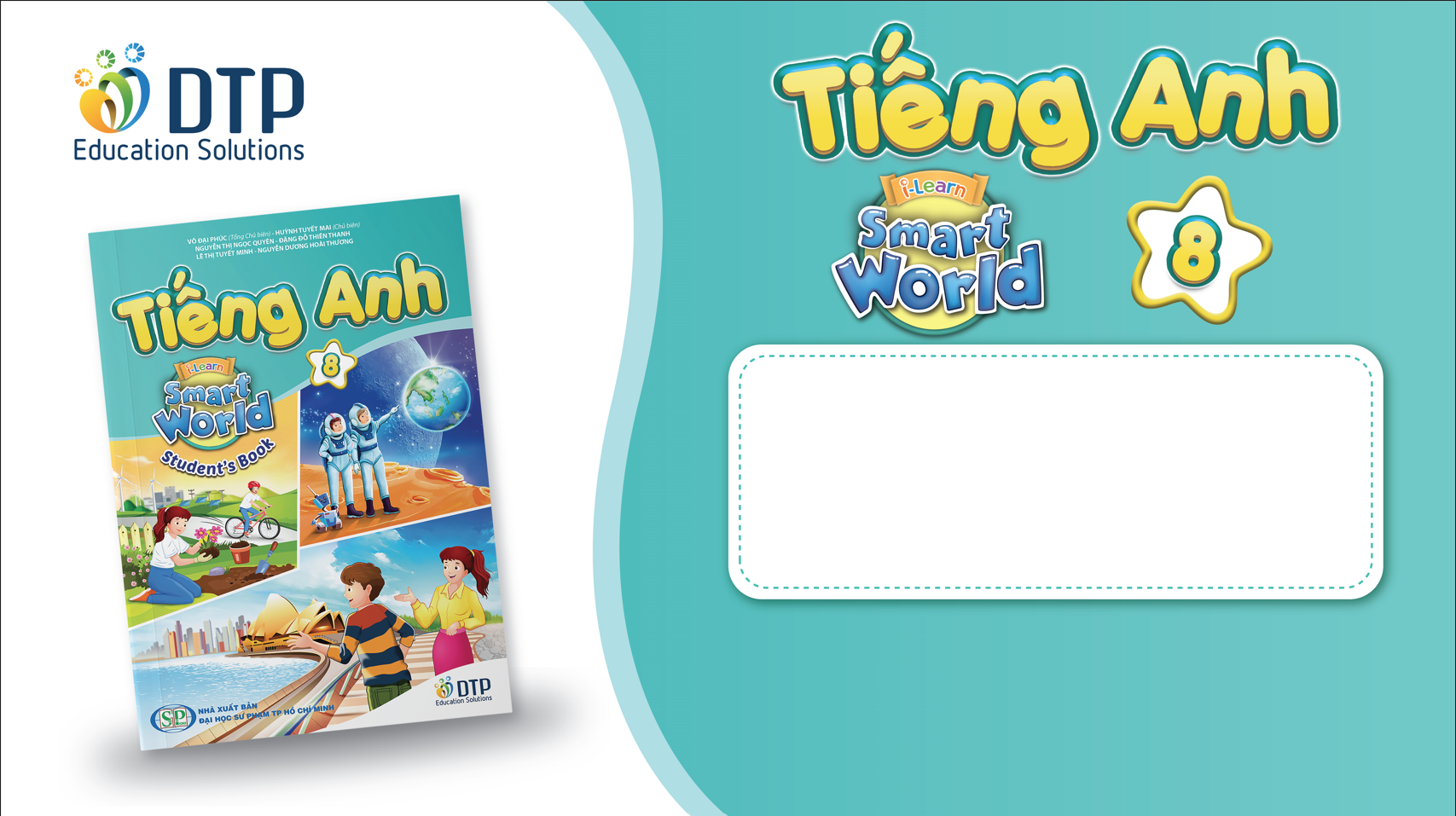 UNIT 4: DISASTERS
Lesson 1.1 – Vocab & Reading
Pages 34 & 35
Lesson Outline
Warm-up
Vocabulary
Reading
Consolidation
Wrap-up
By the end of this lesson, students will be able to…

learn and use vocabulary related to disasters
practice reading for gist, reading to recognize correct/incorrect/not given information
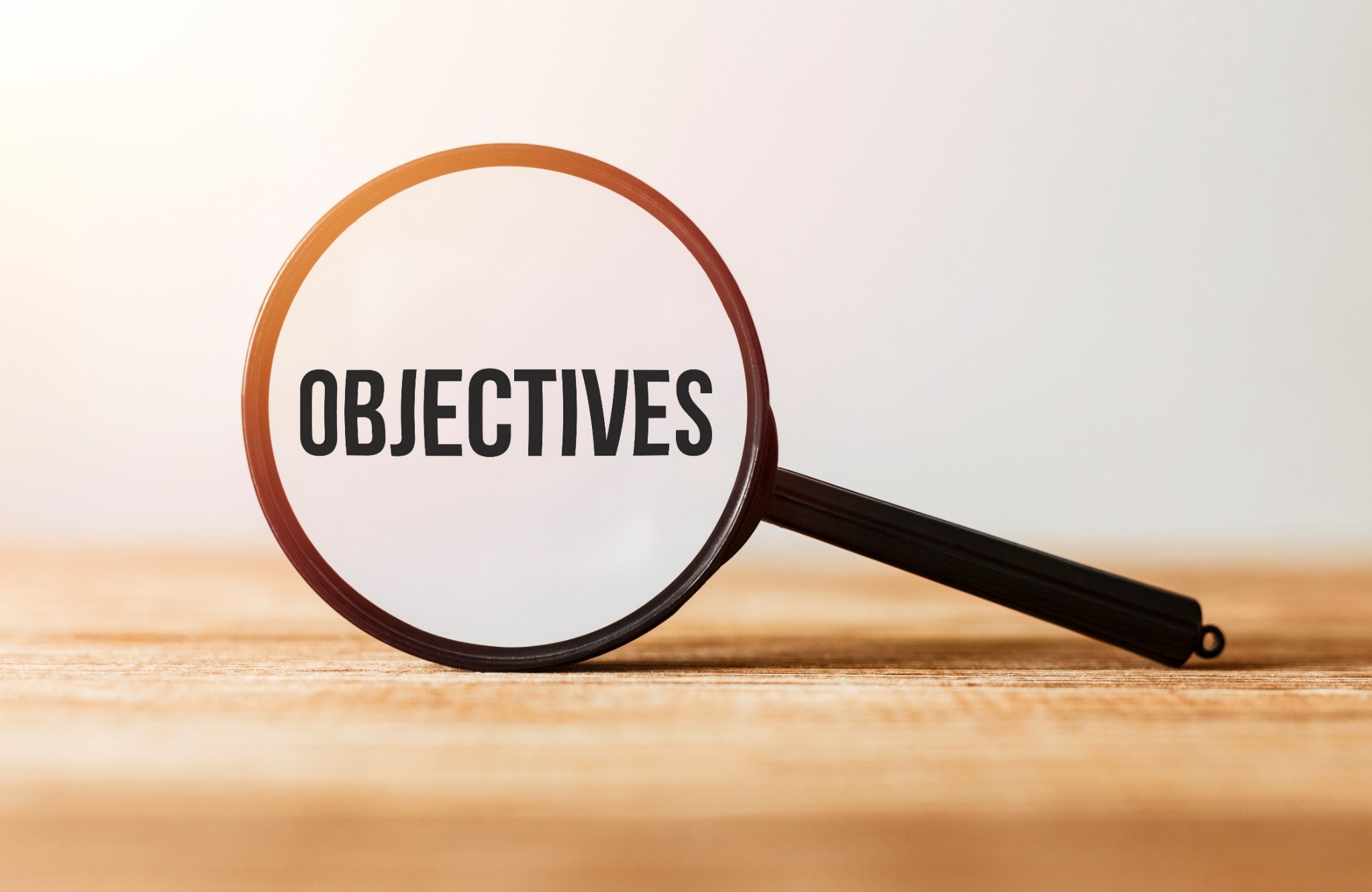 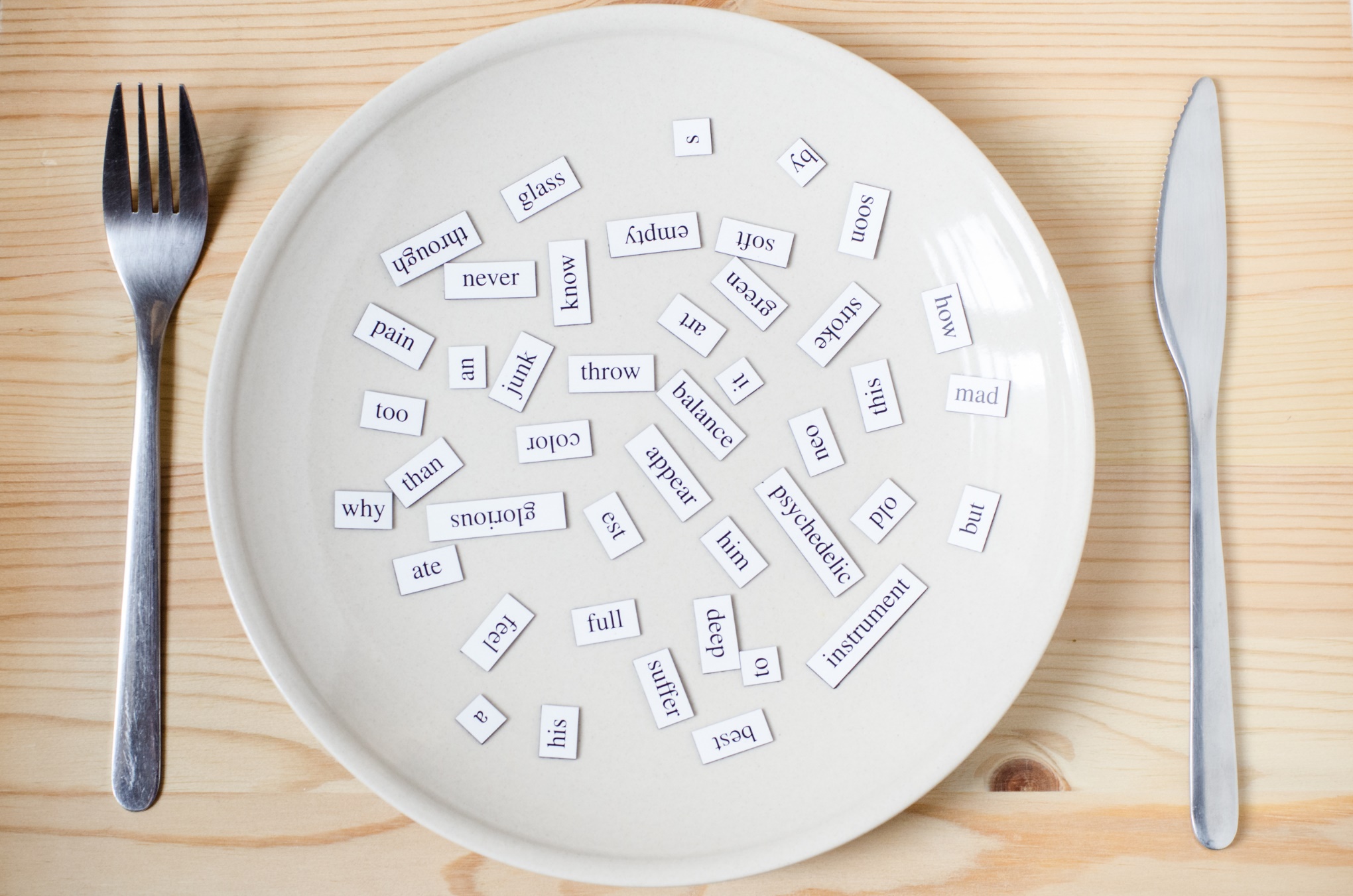 NEW WORDS
typhoon
blizzard
drought
wildfire
flood
avalanche
landslide
tsunami
earthquake
heat wave
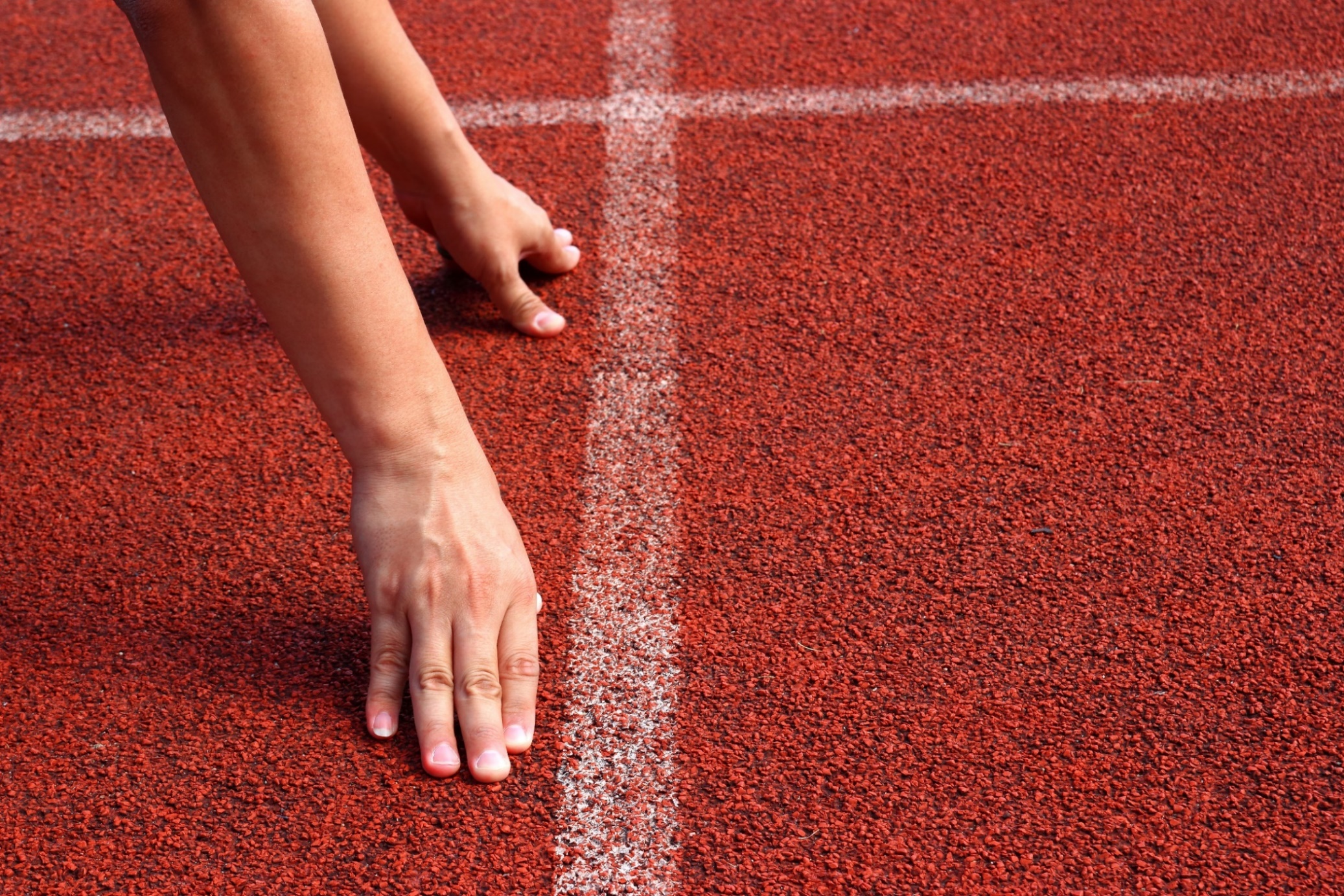 WARM UP
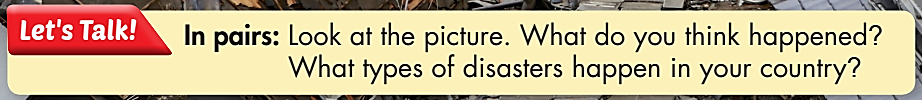 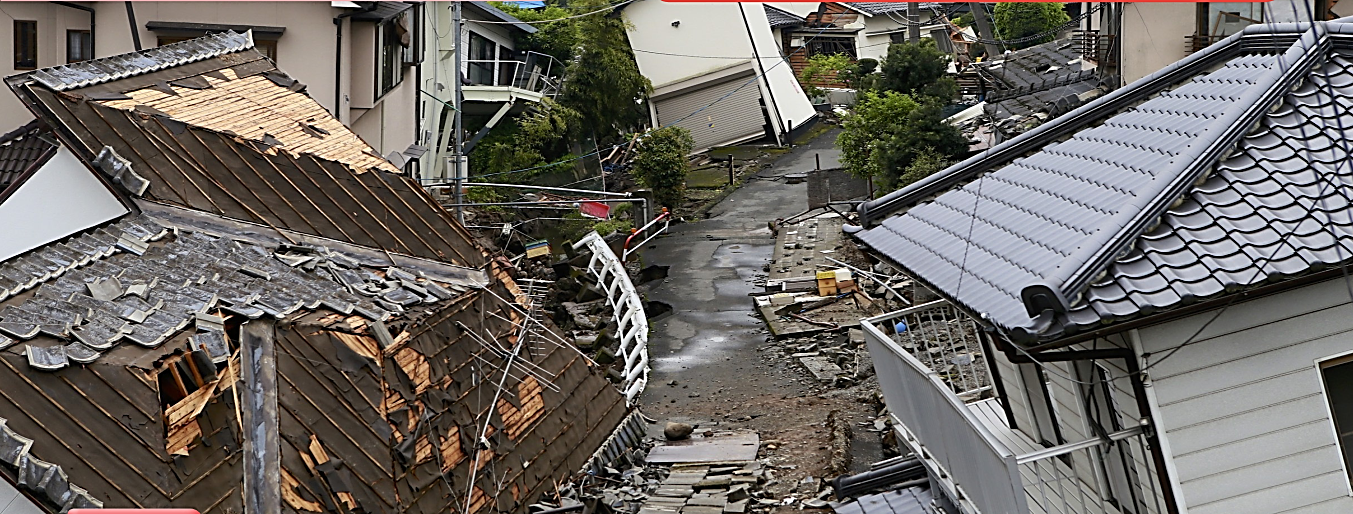 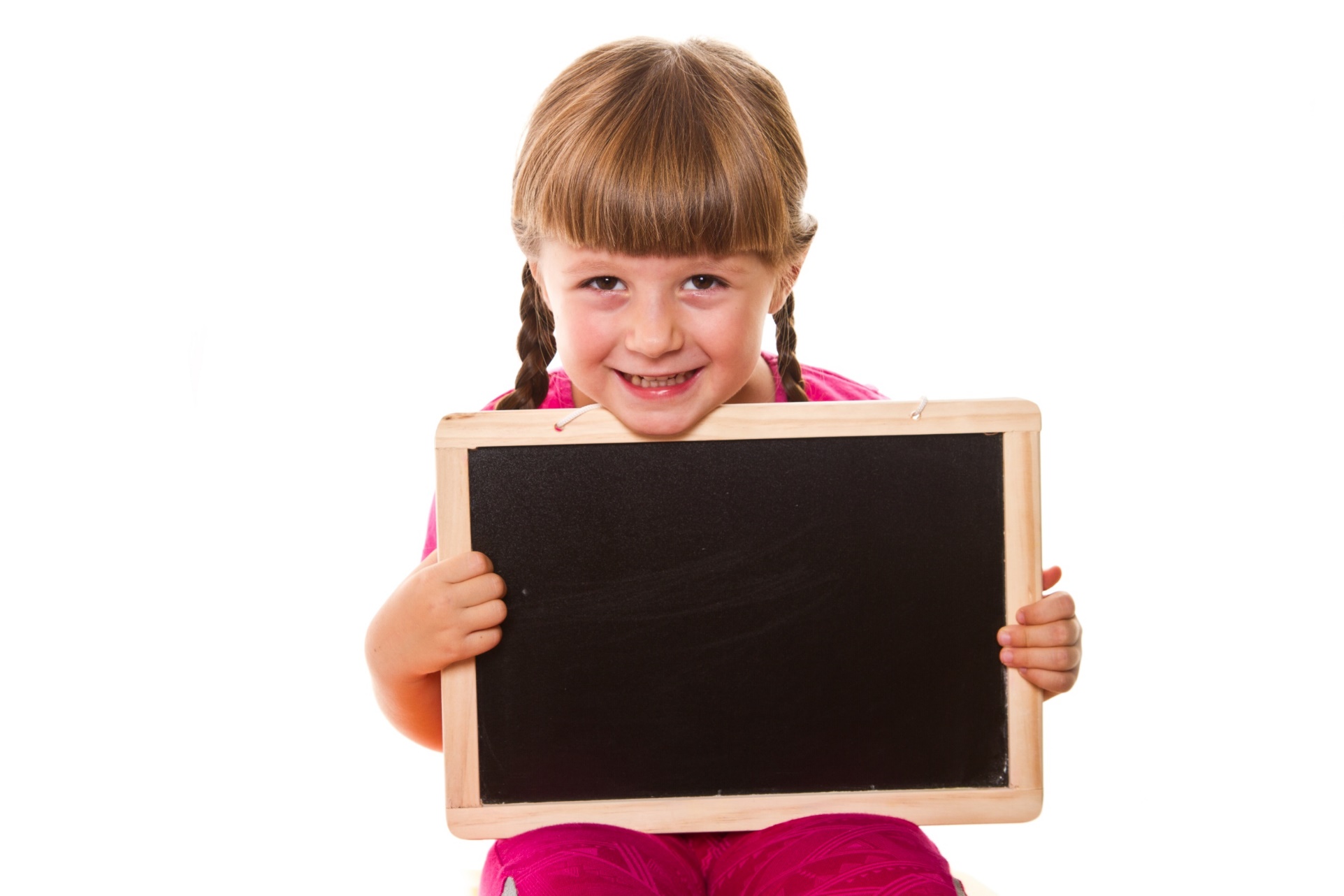 New Words
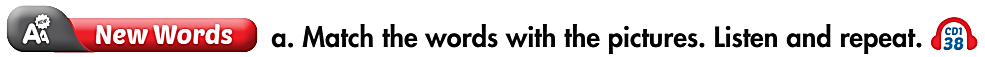 
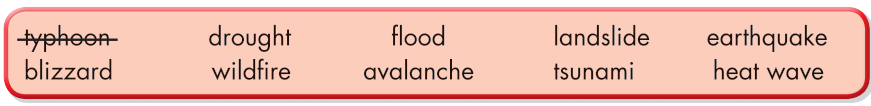 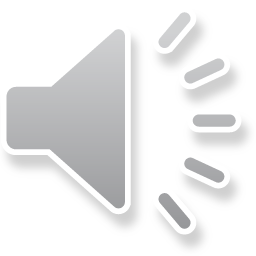 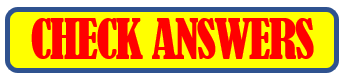 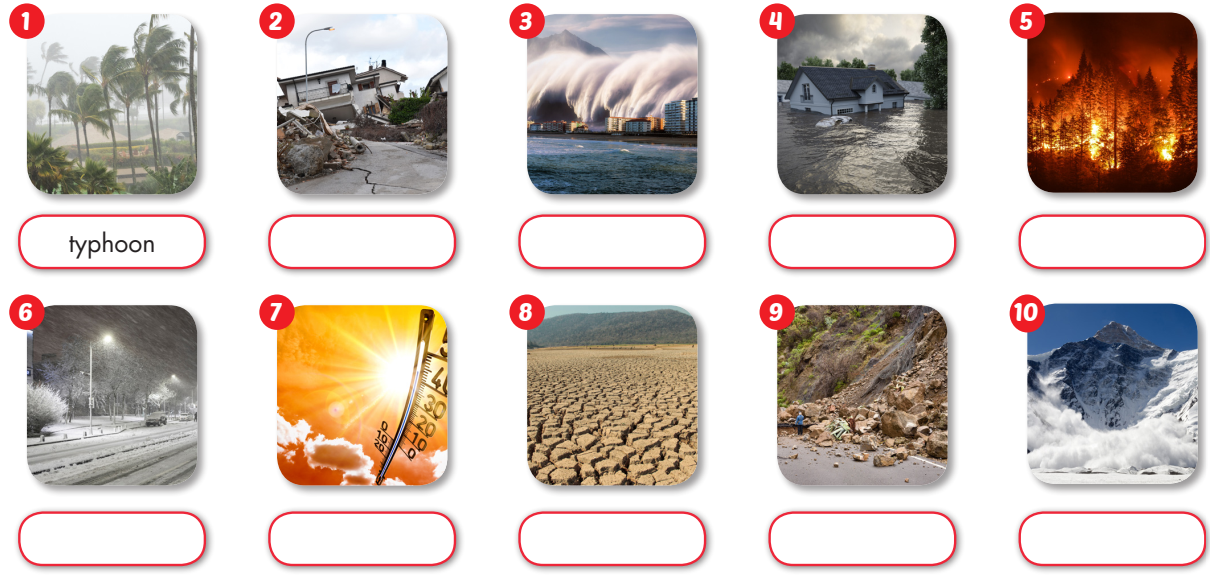 flood
tsunami
wildfire
earthquake
heat wave
landslide
avalanche
drought
blizzard
Listen and repeat. Practice saying these words.
typhoon (n) 		/taɪˈfuːn/ 		bão nhiệt đới
blizzard (n) 		/ˈblɪzərd/			trận bão tuyết
drought (n) 		/draʊt/			hạn hán
wildfire (n) 		/ˈwaɪldfaɪər/		cháy rừng
flood (n) 			/flʌd/			lũ lụt
avalanche (n) 	/ˈævəlæntʃ/ 		tuyết lở 
landslide (n) 		/ˈlændslaɪd/		sạt lở đất
tsunami (n) 		/tsuːˈnɑːmi/		sóng thần
earthquake (n) 	/ˈɜːrθkweɪk/		động đất
heat wave (n)	/ˈhiːt weɪv/ 		đợt nắng nóng
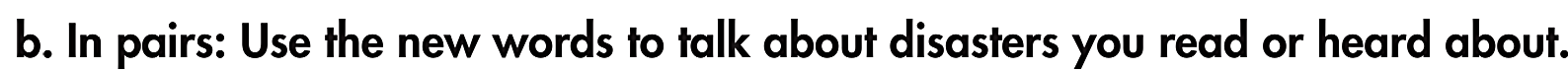 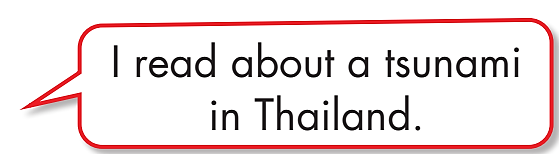 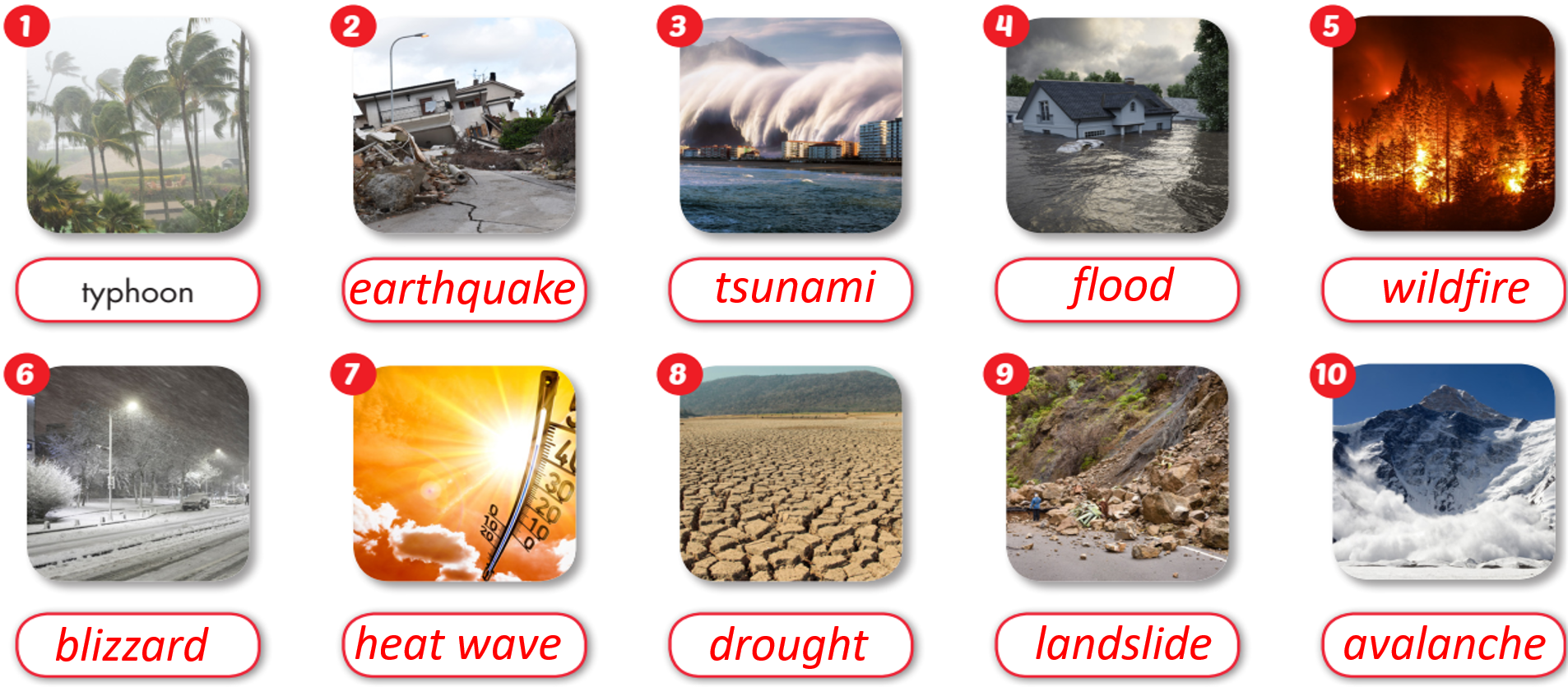 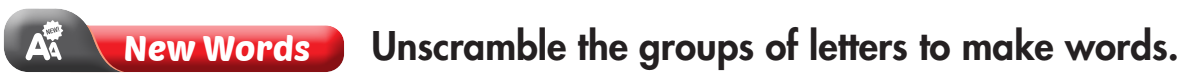 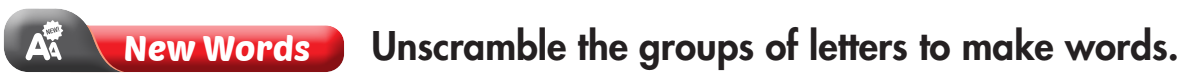 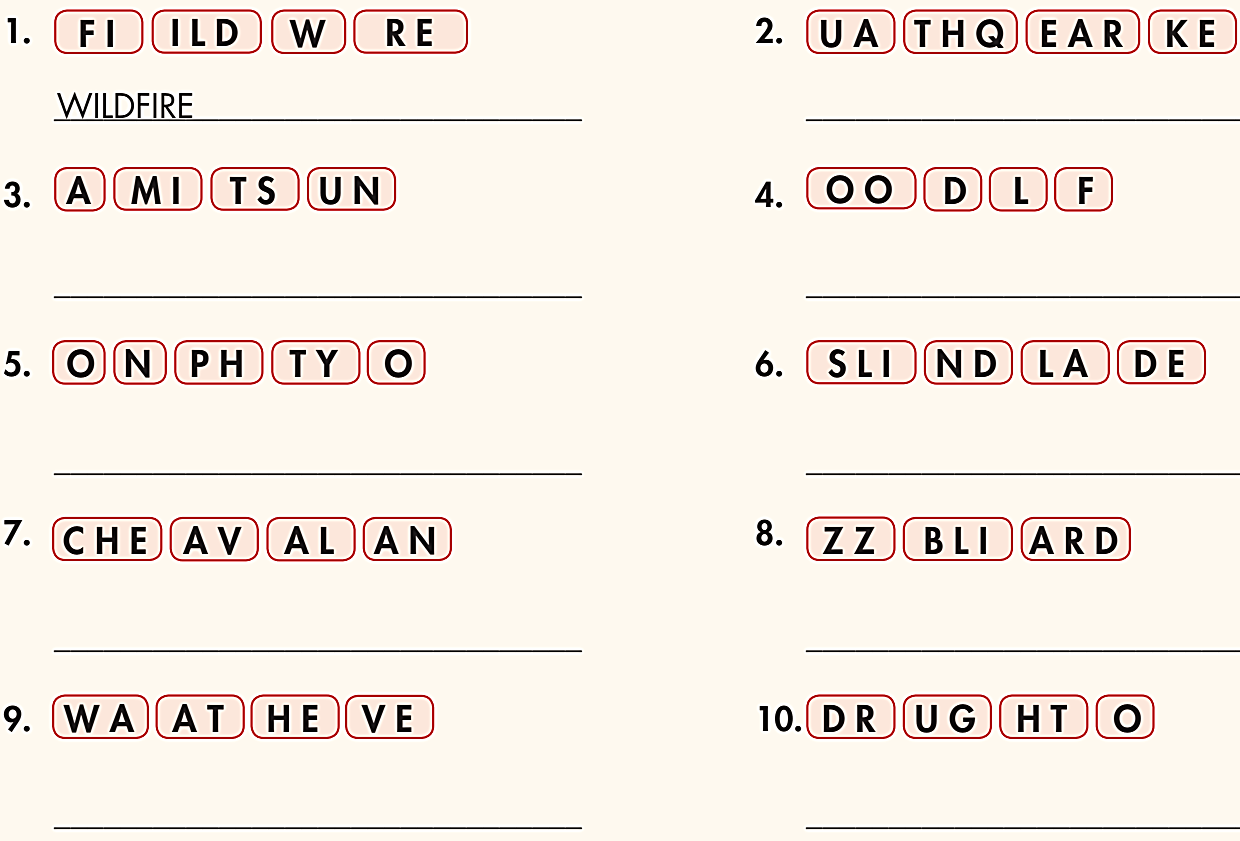 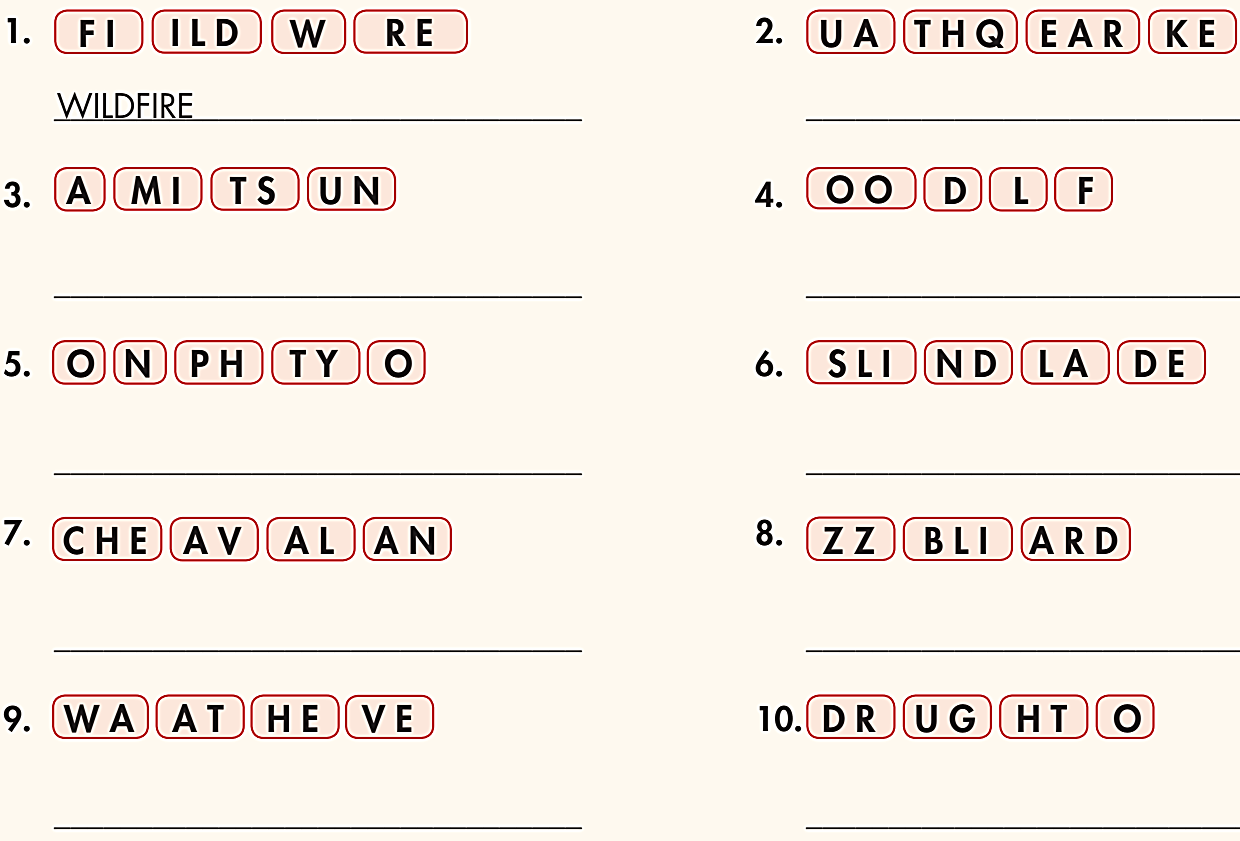 WILDFIRE_
EARTHQUAKE
Extra Practice
WB, page 20
FLOOD
TSUNAMI
TYPHOON
LANDSLIDE
AVALANCHE
BLIZZARD
HEAT WAVE
DROUGHT
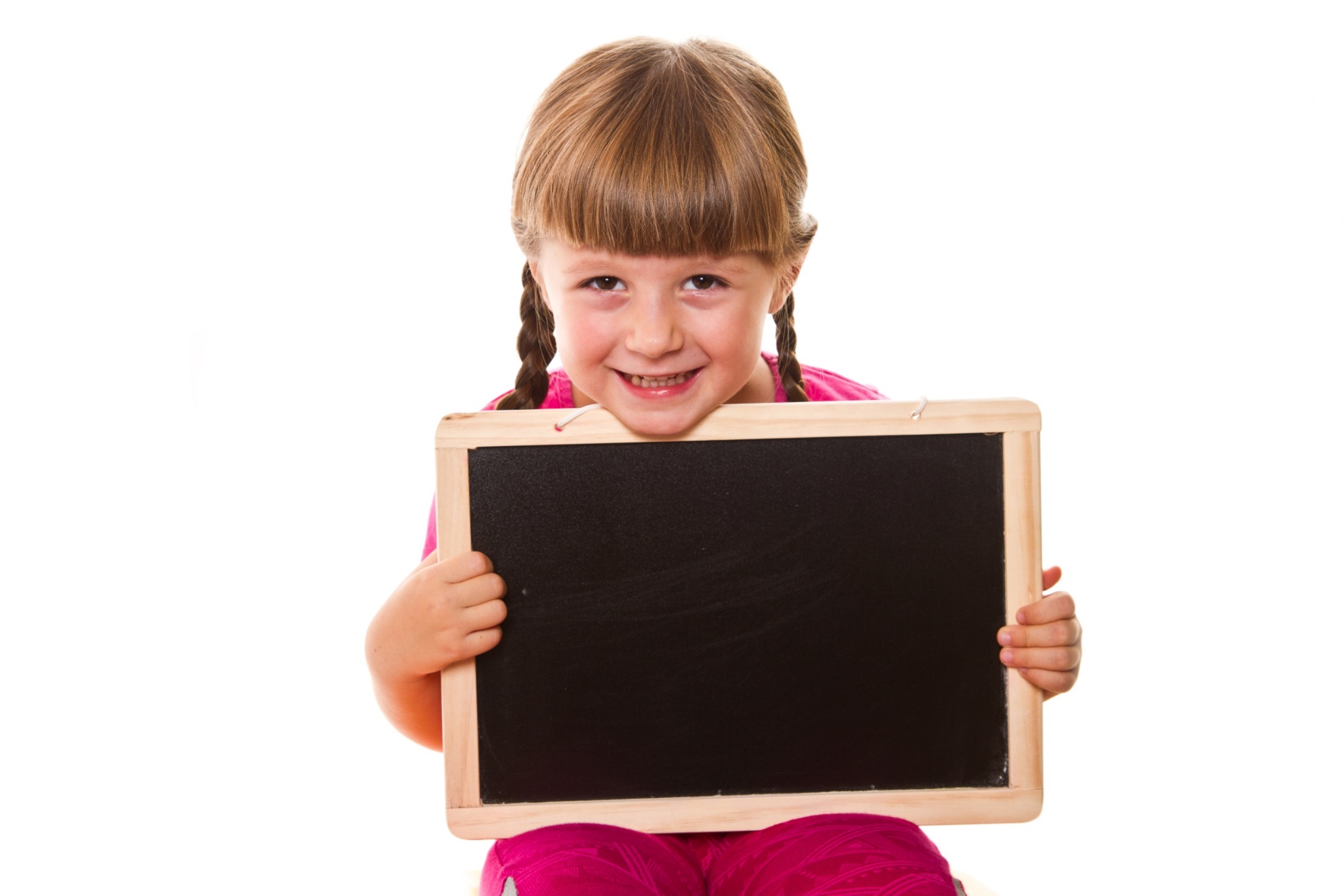 Reading
Pre - reading
Read the instruction quickly. Underline the key words. 
What are we going to do? 
Read and choose the topic that is NOT mentioned.
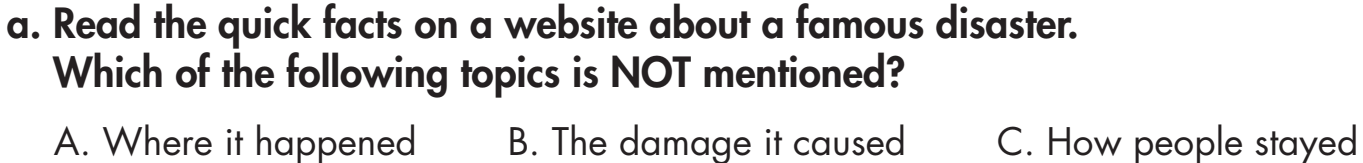 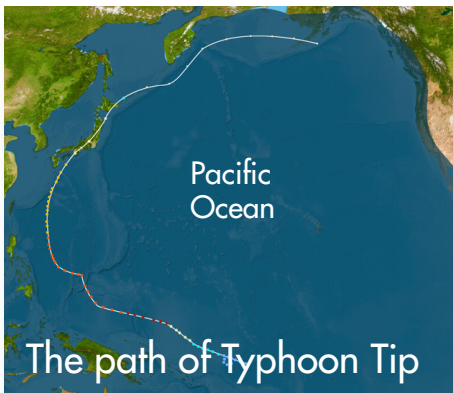 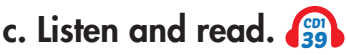 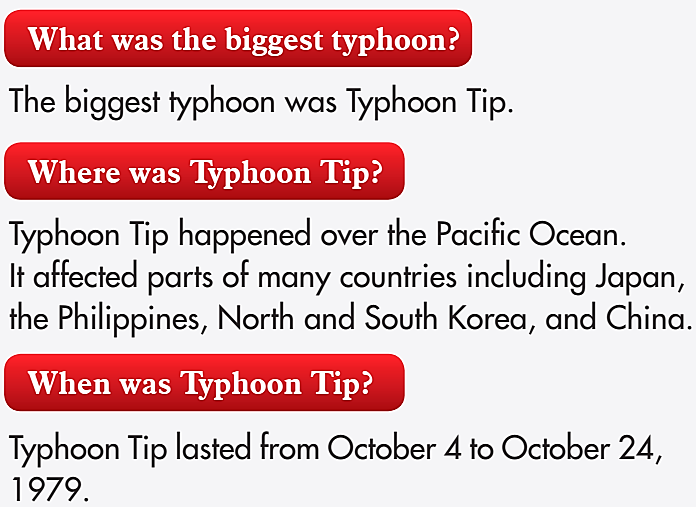 
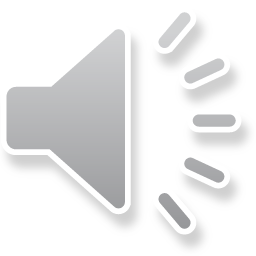 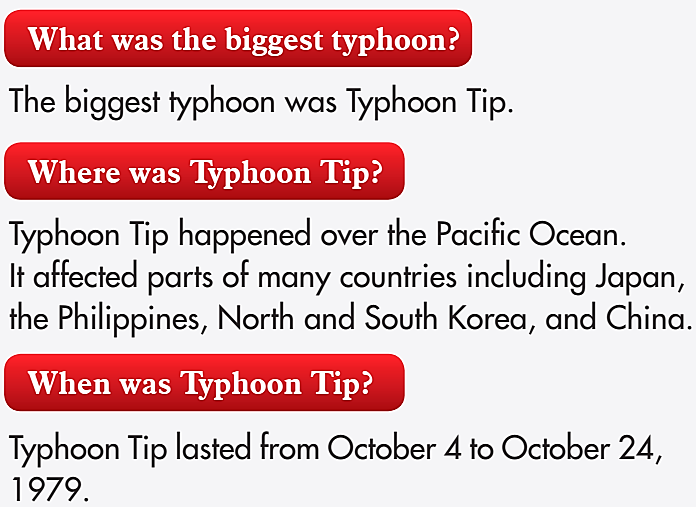 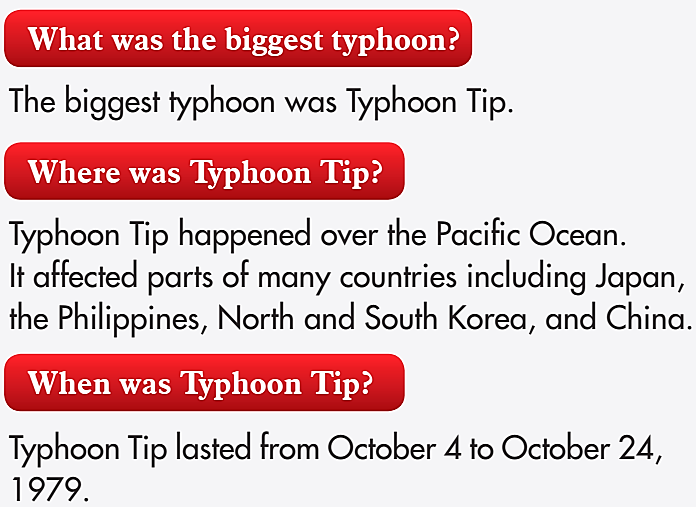 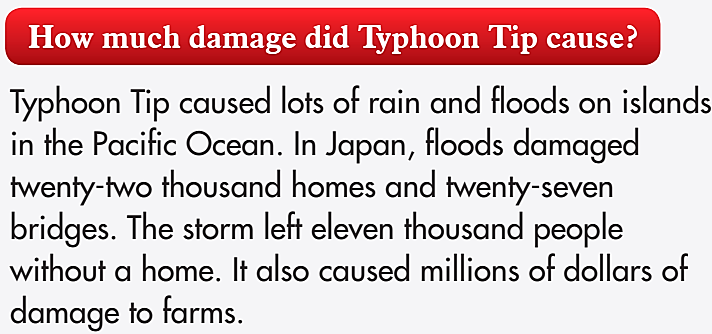 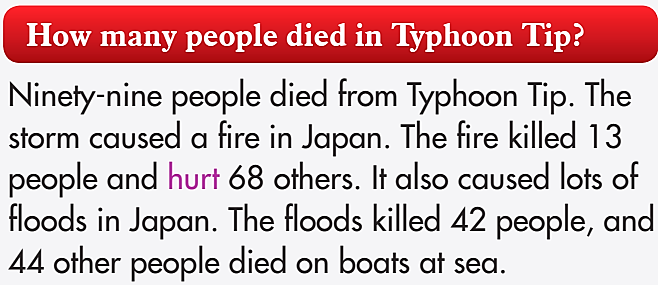 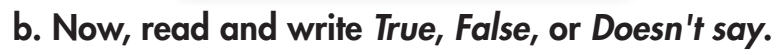 While - reading
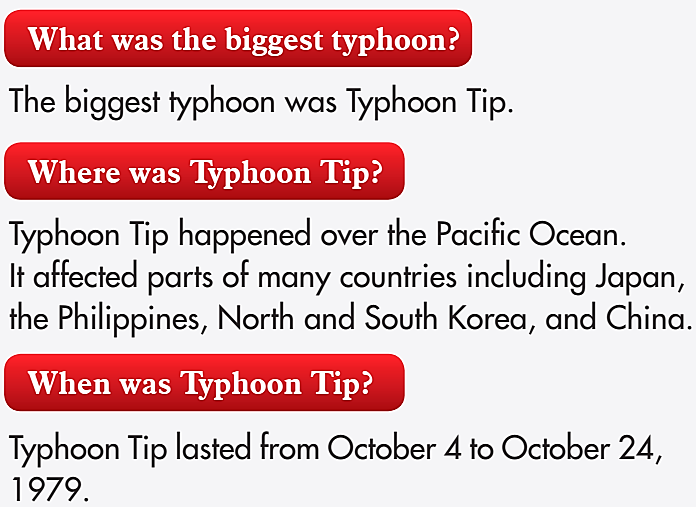 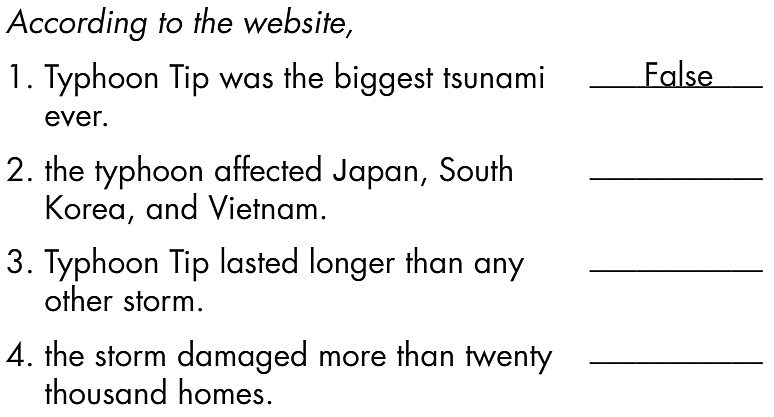 It was the biggest typhoon, not the biggest tsunami.
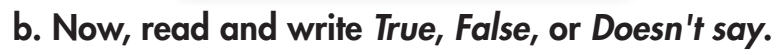 While - reading
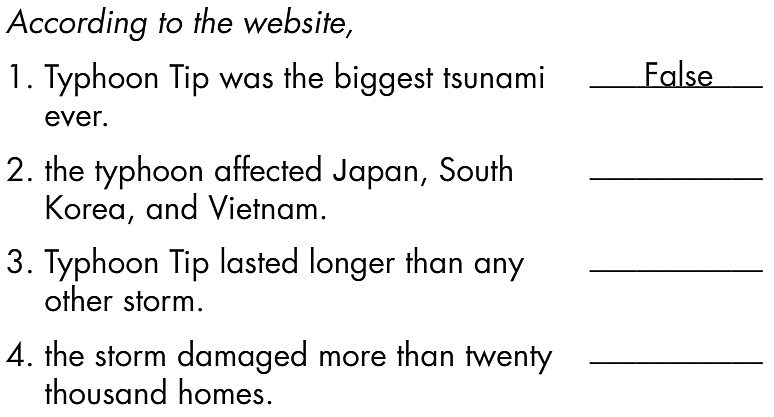 False
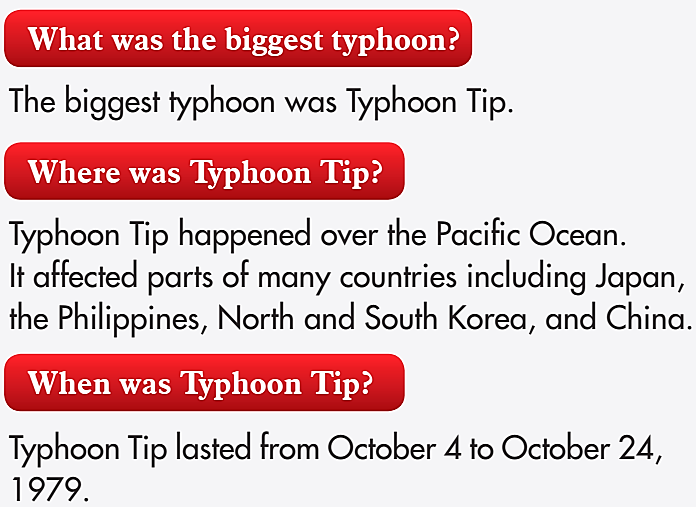 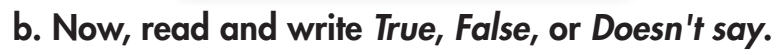 While - reading
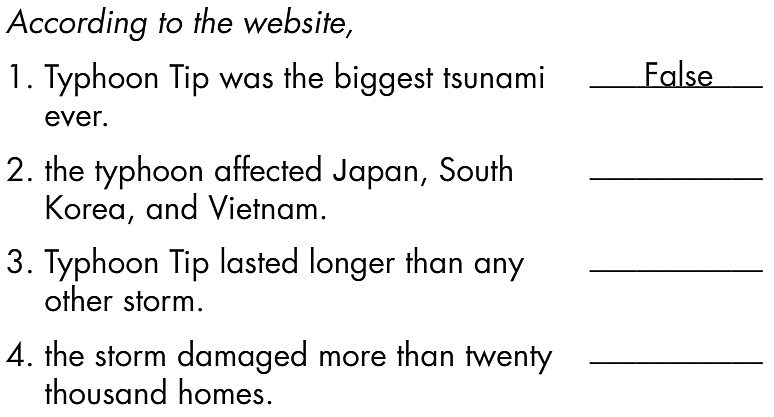 False
Doesn’t say
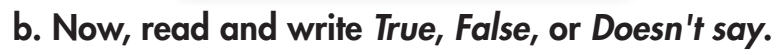 While - reading
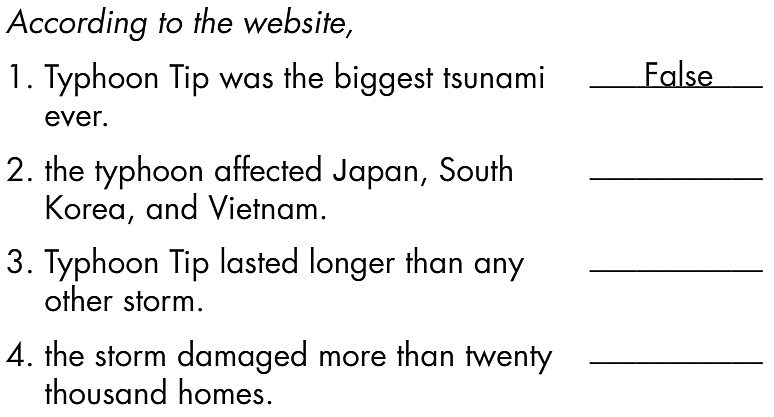 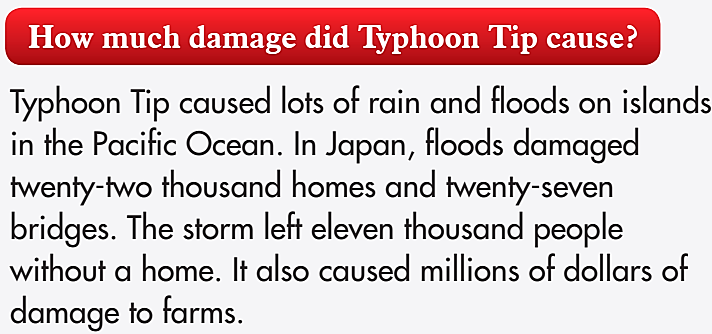 False
Doesn’t say
True
Post - reading
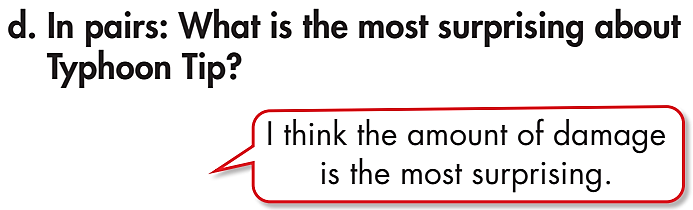 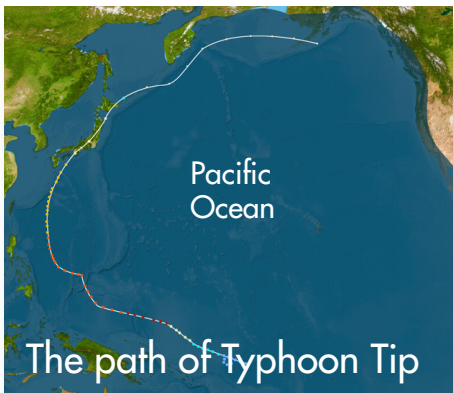 Extra Practice
How much can you remember about Typhoon Tip?
Close your book.
Work in pairs. Test your partner about Typhoon Tip.
Where was Typhoon Tip? 
When was Typhoon Tip?
How much damage did Typhoon Tip cause? 
How many people died in Typhoon Tip?
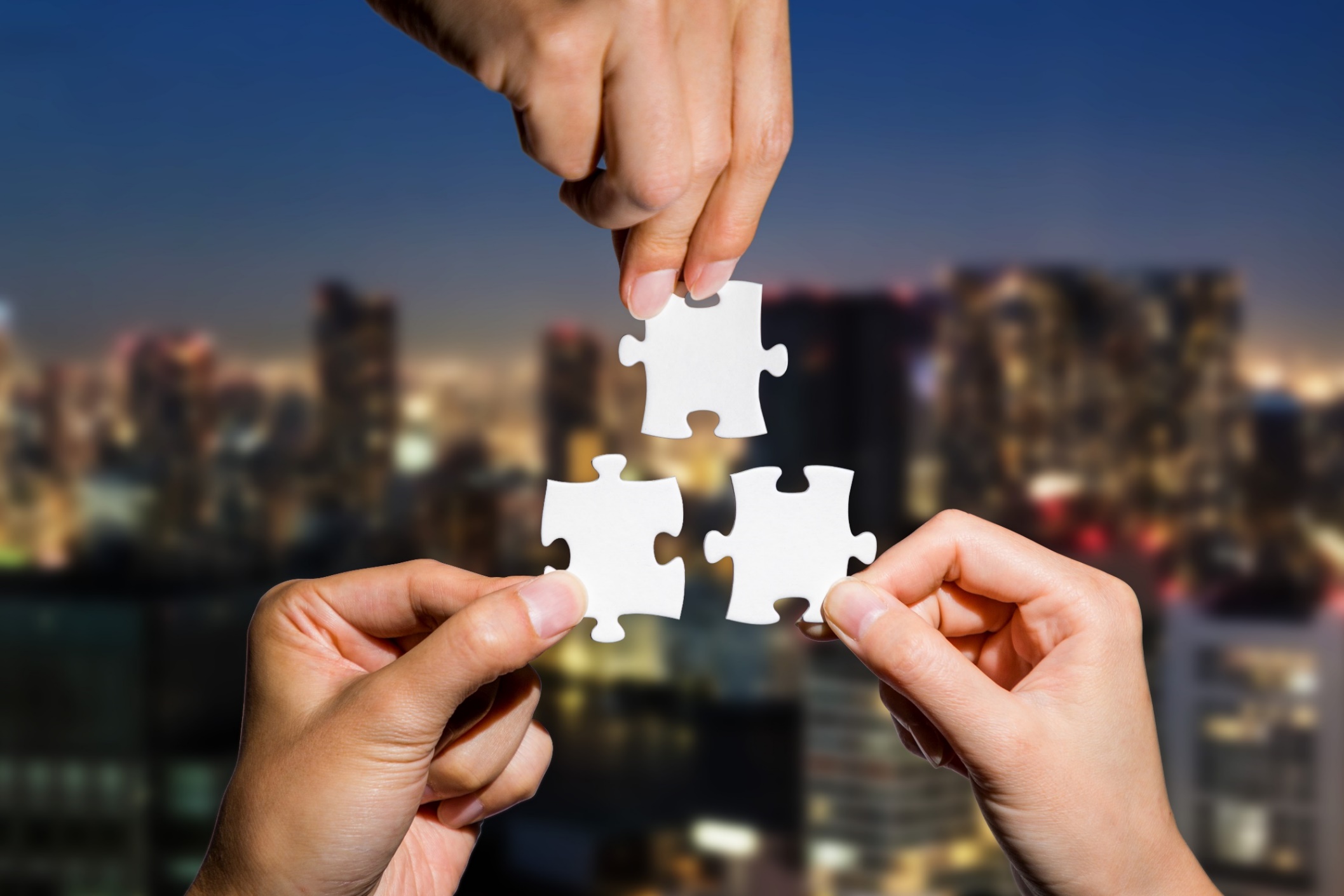 CONSOLIDATION
Complete the sentences with words about disasters in today’s lesson:
In the summer, temperatures can rise very high, causing a __________.
When a powerful tropical storm hits land, it is called a __________.
A sudden and violent shaking of the ground is known as an __________.
Heavy snowfall and strong winds can cause a __________.
A long period of dry weather can lead to a __________.
A massive ocean wave caused by an earthquake or volcanic eruption is called a _____.
A large amount of water overflowing onto normally dry land is known as a _______.
A large mass of snow, ice, and rock sliding down a mountain is called an _______.
A fire that spreads quickly through a forest or grassland is known as a _______.
When the ground becomes unstable and suddenly moves downhill, it is called a _____.
heat wave
Extra Practice
typhoon
earthquake
blizzard
drought
tsunami
flood
avalanche
wildfire
landslide
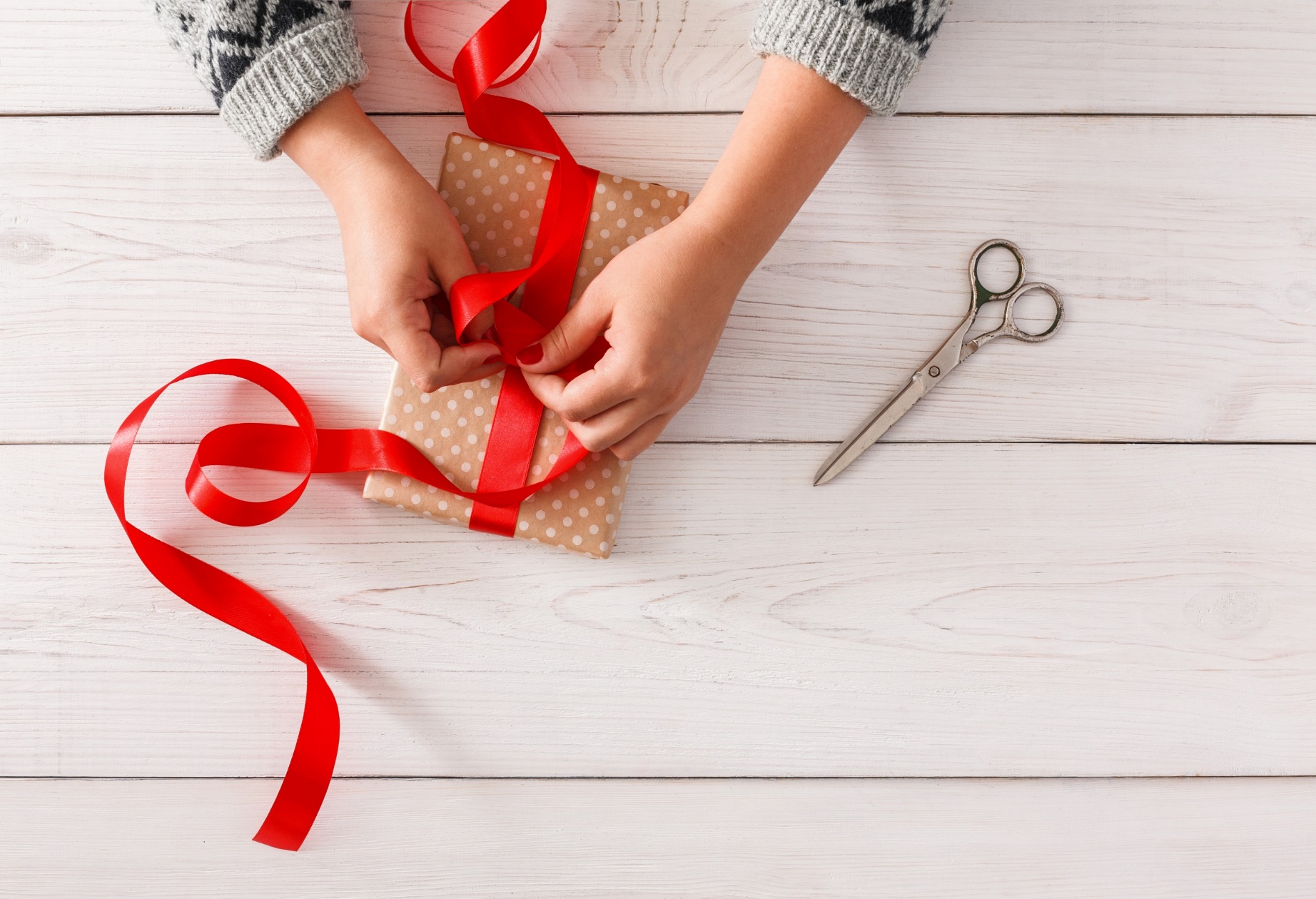 WRAP-UP
typhoon
blizzard
drought	
wildfire
flood		
	avalanche
	landslide		tsunami
	earthquake	heat wave
Today’s lesson
Vocabularies
Today’s lesson
Vocabulary:- to learn and use vocabulary related to disasters
Reading:- to practice reading for gist, reading to recognize correct/incorrect/not given information
Homework
Learn by hearts vocabularies and make sentences using them. 
Do the exercises on page 20 WB.
Do the exercises in Tiếng Anh 8 i-Learn Smart World Notebook on pages 28 & 29.
Prepare the next lesson (pages 35 & 36, SB)
Play the consolidation games on www.eduhome.com.vn
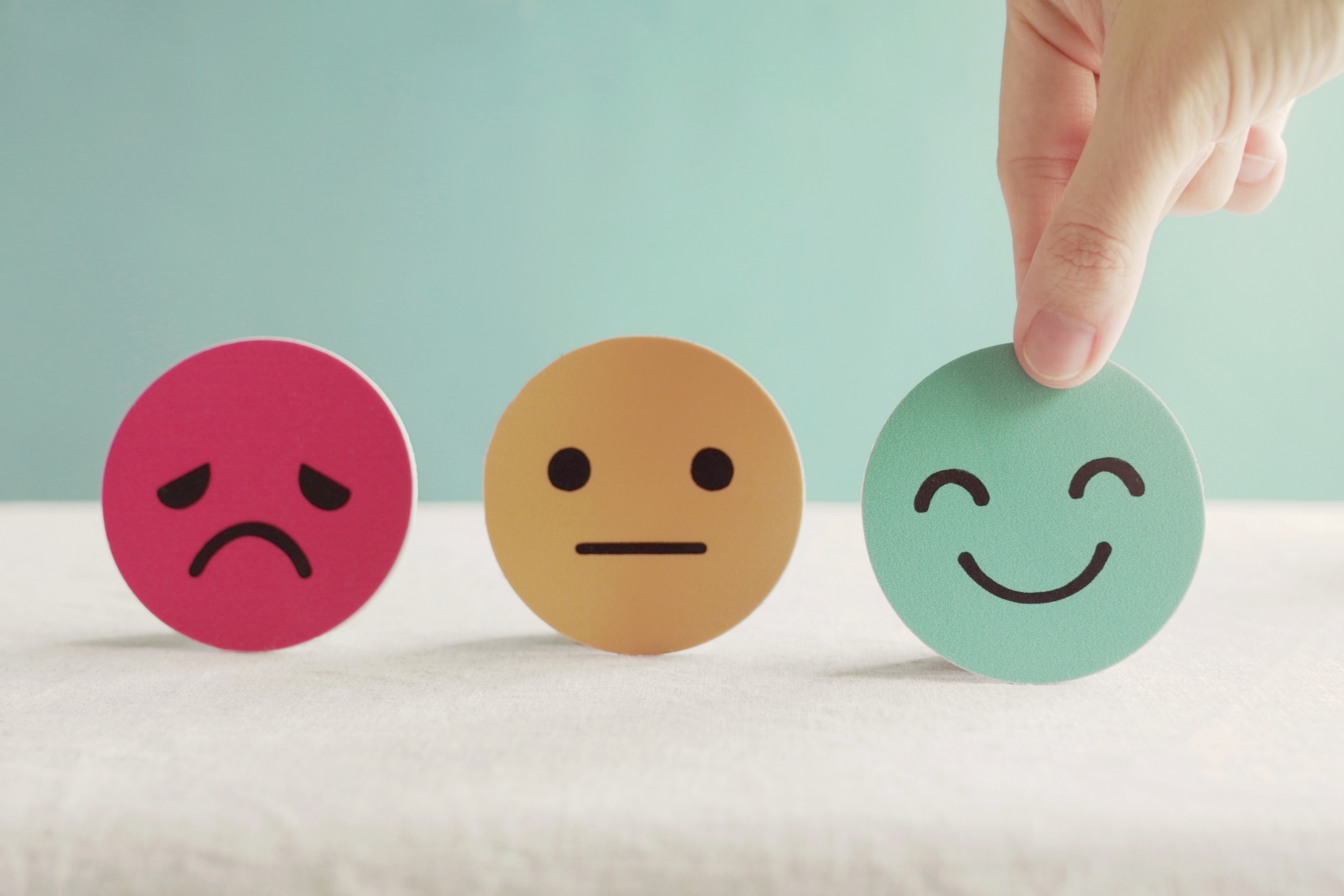 Lesson 3
Stay positive and have a nice day!